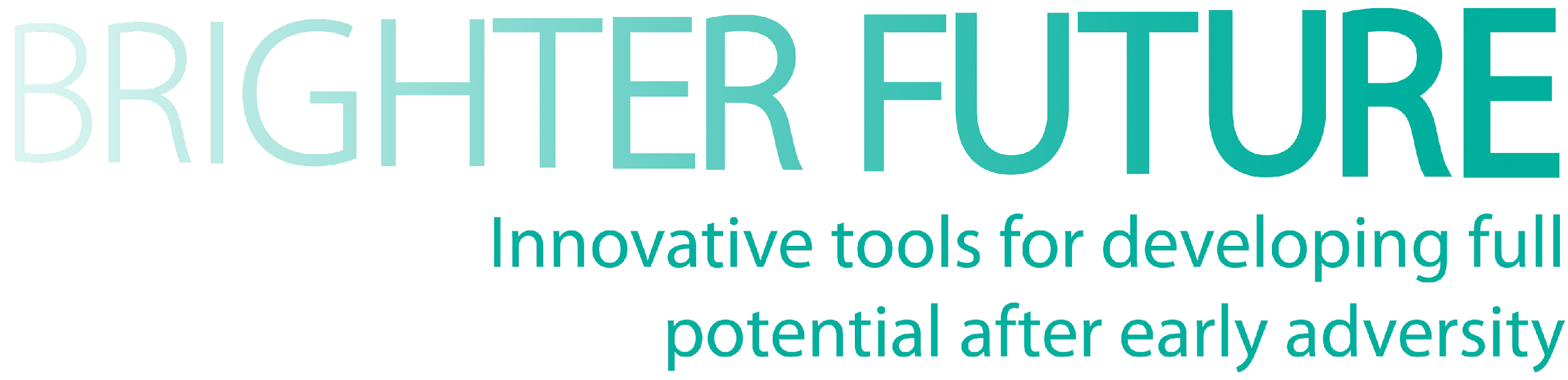 UNIDAD 5.2
Trabajar en colaboracióncon las familias y las personas que ejercen el cuidado
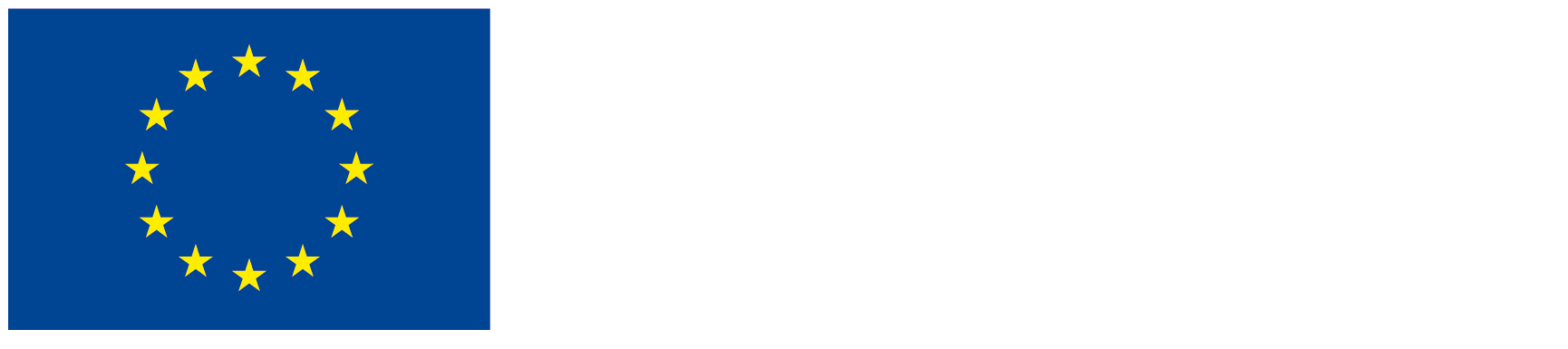 El proyecto BRIGHTER FUTURE ha sido financiado con el apoyo de la Comisión Europea. Este material refleja únicamente los puntos de vista de sus autoras, y la Comisión no se hace responsable del uso que pueda hacerse de la información contenida en ella.
¿Qué implica una verdadera relación?

¿Cuáles son los posibles obstáculos a una relación?
[Speaker Notes: Los niños y niñas adoptados y quienes viven en familias de acogida o en  centros de acogimiento residencial, además de haber sido separados de su familiar original, pueden haber tenido que enfrentarse a experiencias traumáticas o extremadamente difíciles en sus primeros años de vida. Cuando experimentan dificultades, todos los miembros de la red de apoyo, incluyendo a sus familias o a las personas responsables de su cuidado, el personal de la escuela y otros profesionales que trabajen con ellos, pueden sentir altos niveles de ansiedad y, en ocasiones, caer en la autoculpabilización. Las familias adoptivas y acogedoras a menudo manifiestan sentirse culpables de las dificultades y problemas de sus niños y niñas en la escuela, quizás porque se basan en la extendida creencia de que las dificultades infantiles son resultado de una mala crianza. Las escuelas, los y las docentes y el "equipo que rodea al niño o niña" pueden ayudar en estas situaciones reconociendo que las dificultades pueden deberse a su historia vital temprana, no a su familia adoptiva o de acogida, ni siquiera a su experiencia de adopción o acogimiento. 

La colaboración entre las familias (o personas cuidadoras)  y la escuela puede complicarse cuando, como ocurre con cierta frecuencia, el niño o niña no parece tener dificultades en la escuela. La escuela puede interpretar que eso significa que está bien, mientras que las familias o quienes les cuidan en sus hogares saben muy bien que en realidad se esfuerza para mantener la compostura en la escuela y luego, al llegar a casa,  deja que el estrés le desborde. Sería como una botella de Coca Cola que se ha estado agitando durante todo el día y, al caer la tarde, después de tanta agitación, se destapa y la Coca Cola se derrama por todas partes. Muchas familias adoptivas y de acogida se sienten identificados con esta analogía. Y es que el cumplimiento excesivo puede ser un problema particular para quienes fueron adoptados/os o viven en acogimiento familiar o residencial. Sus primeras experiencias vitales les han enseñado que la mejor manera de mantenerse a salvo es portarse muy muy bien, pero lo que no se ve son los altos niveles de miedo y estrés que subyacen bajo la superficie de su inmenso afán por cumplir con excelencia todo lo que se les demanda.]
El niño o niña complaciente y pseudoindependiente
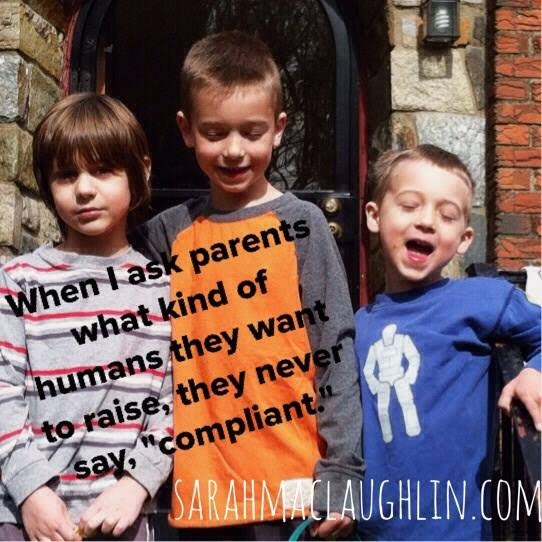 [Speaker Notes: Comportamientos como el cumplimiento excesivo y la pseudoindependencia dan la impresión de que el niño o niña está haciendo frente a la situación. Estos comportamientos son preocupantes porque a menudo tienen su origen en el miedo a los adultos y la falta de confianza en los demás. Estos niños o niñas necesitan ayuda para aprender a confiar en que los demás pueden apoyarlos y que no tienen que arreglárselas solos o solas.
 
Con demasiada frecuencia, los familias nos dicen que el comportamiento de sus hijos e hijas en la escuela es excelente, que se esfuerzan mucho en el trabajo y que tienen muchos amigos. Hace falta una escuela muy preparada, abierta, que apoye y acepte para reconocer que un niño o niña tiene dificultades a pesar de las apariencias. Esto puede significar que los niños y niñas que son cumplidores y que realizan las tareas que se les asignan y obtienen buenos resultados a menudo "pasan desapercibidos" y, por tanto, si no existe una colaboración sólida entre la escuela y la familia en la que haya un entendimiento compartido, con demasiada frecuencia el bienestar social y emocional de un niño o niña puede pasarse por alto o malinterpretarse.]
Las bases de una buena relación
[Speaker Notes: A true partnership between parents and school means that parents are informed, consulted, involved and engaged. Sometimes your interactions with parents/ care givers will be focussed on their chid. At other times you’ll engage more broadly with parents about the life of the school. 
True partnership between parents (or care givers) and school is so so vital for the support and well being of a child]
La escalera de participación
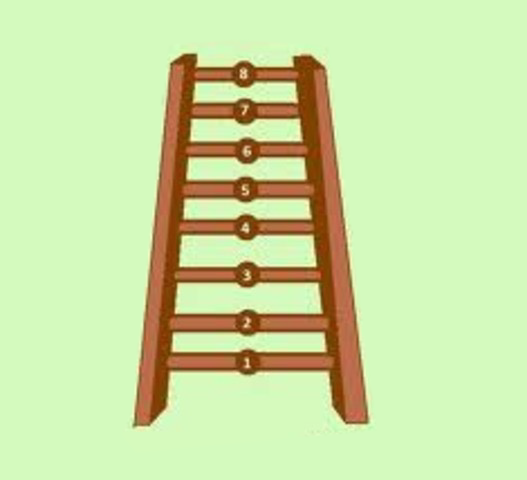 8 – NNA toman 
la iniciativa + decisiones 
compartidas

6 – Las personas adultas toman la iniciativa y comparten las decisiones con las jóvenes

4 - Asignadxs, pero informadas



2 - Decoración
7 – NNA toman
 la iniciativa 
 y dirigen


5 - Consultadxs 
e informadxs


3 – Tokenismo


1 - Manipulación
[Speaker Notes: Engaging parents/caregivers at each stage of the ladder of participation. Participation starts at rung 4 “Informed”

Informed           Regarding Child                                                  Regarding whole school
                           Parents are update about progress                    Parents are told about the provisions made for adopted children
                           Parents are updated about incidents                  Parents are reminded to self declare for pupil premium plus *UK                           Parents are told if the school identifies a            ONLY
                           particular need

Consulted          Parents are asked for their views about their child's progress     Parents are asked for feedback about the 				                                  provisions made for adopted children
                            Parents are asked for their views about the schools plan for       Parents are asked for feedback about use of                         	     intervention and support                                                              Pupil Premium Plus (UK ONLY) this could be                       					            linked to other funds the school may have to 					            support adopted or care experienced young 					            people

Involved                    Parents participate in meetings to identify their                  Parents are involved in the journey to becoming
                                   child’s progress and needs	                                  and adoption friendly school
                                   Parents participate in making plans for intervention            Parents are part of a group or network of 
                                   and support			           adoptive parents within the school or 					           community
                                   Parents are asked about broader family support needs         Parents participate in the decision making 
     					            process about Pupil Premium Plus (UK ONLY) 
 					            or other school funding linked to supporting 					           adopted/care experienced young people

Engaged                        Picture of child's needs is reached jointly with                   Parents are represented on governing body
                                       parents input
                                       Support and intervention plan is made jointly            Parents are part of a group of adoptive or care 
	               with parents			    givers within the school or community
					    feeding back into the whole school community
	               Parents monitoring of child’s needs and                      Parents are part of plans and review of impact of
	                progress is welcome                                                    Pupil Premium Plus (UK ONLY) or other funding 
					     used to support needs of adopted or care 					     experienced children and young people

Schools can sometimes find it difficult if they feel they are being told what to do by parents. Parents conversely can feel “shut out” if there expertise is not welcomed. Sometimes schools and parents relinquish their control to outside experts to try and help them through their difficulties.
Successful partnerships however acknowledge that everyone’s expertise is welcomed and is a necessary component around the table.]
Dar espacio a todas las voces
[Speaker Notes: A veces, las escuelas pueden tener dificultades si sienten que las familias les dicen lo que tienen que hacer. A la inversa, éstas pueden sentirse "excluidas" si su experiencia no es bien recibida. A veces, las escuelas y las familias ceden el control a personas expertas externas para que les ayuden a superar sus dificultades.
 
Sin embargo, las asociaciones de éxito reconocen que la experiencia de todas es bienvenida y constituye un componente necesario para el análisis. 
 
 
 
las familias son las expertas en su hijo o hija y a menudo saben mucho más sobre traumas, pérdidas y problemas relacionados con la adopción y el cuidado.
 
Las escuelas son expertas en educación y en su propio entorno.
 
El papel de un o una profesional externa aporta conocimientos adicionales.]
Empezar con buen pie
[Speaker Notes: La primera impresión es importante. Esto incluye el sitio web de los centros y la información que proporcionan a las familias y cuidadores cuando están decidiendo qué centro es el adecuado para su hijo o hija. Para las familias y cuidadores/as es útil poder evaluar esto desde el principio. Es útil incluir en su sitio web
 
Información sobre el modo en que el centro reconoce y satisface las necesidades de los y las jóvenes adoptados/as o en situación de acogida.
 
 
Indicaciones en el sitio web sobre dónde encontrar esta información en las políticas del centro.
 
 
Es importante que las escuelas se aseguren de que su personal de recepción o de oficina es consciente de ello para no disuadir a las familias adoptivas o cuidadores de ponerse en contacto, hacer preguntas o venir de visita.
 
Dado que los vínculos no se forman de la noche a la mañana, es mejor no esperar a que algo vaya mal para conocer a las familias o cuidadores/as.
 
Es una muy buena idea celebrar una reunión inicial con ellas cuando el niño o niña empieza la escuela para asegurarse de que se dispone de la información necesaria y de que hay acuerdo sobre cómo y con quién puede compartirse esa información.
 
Concertar citas periódicas para revisar la situación (por ejemplo, cada medio trimestre) le permitirá establecer una relación con las familias desde el principio, de modo que, cuando surjan dificultades ,todas las partes estén preparadas para trabajar juntas en apoyo del niño o niña.]
Comunicación: Qué, cuándo y cómo
[Speaker Notes: Las familias  nos dicen que lo que les gustaría saber es
 
Qué va a ocurrir para que puedan preparar a su hijo o hija para cualquier cambio (puede tratarse de un cambio de actividad o de profesorado).
 
Qué ha estado haciendo su hijo o hija cada día.
 
Las familias pueden utilizar los detalles de lo que compartes con ellas para fomentar las conversaciones en casa.
 
Las familias quieren saber si ha habido alguna dificultad (intenta no compartir sólo la consecuencia de la dificultad, sino los detalles y la comprensión de la escuela sobre lo ocurrido). 
 
El uso de un lenguaje neutro y descriptivo es especialmente valioso (por ejemplo, el niño pegó a Juan en lugar de "eligió" pegar a Juan).
 
Esta no es una lista exhaustiva y puede que se le ocurran otras que considere que formarían parte de una relación útil para saber qué comunicar a las familias.
 
Para muchas familias, que el profesor o profesora les llame desde el otro lado del patio es una experiencia muy embarazosa para los padres y el niño, y completamente innecesaria. Piense en lo que podría haberse hecho para comunicar esto a las familias antes del final de las clases y piense en el impacto sobre el niño o niña que es conducido al patio de la mano del profesor o profesora. 
 
También puede ser útil establecer algunos puntos de acuerdo explícitos en el convenio de colaboración.
 
Por ejemplo, acordar llamar a las familias todos los viernes por la tarde para ponerles al día. Estas actualizaciones pueden garantizar que se mantengan conversaciones, incluso las difíciles, y que el "equipo en torno al niño o niña" trabaje bien conjuntamente para seguir dando apoyo.
 
Mantener las relaciones durante toda la vida escolar del niño o niña es muy importante y beneficioso para él o ella. La asociación debe reconocer desde el principio que puede haber momentos en los que informemos de que todo va bien, pero también debemos ser conscientes de que a veces también tenemos que compartir las cuestiones difíciles.]
Comunicación en las relaciones
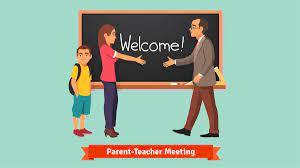 [Speaker Notes: Cuando la relación con el niño o niña empiece a tomar forma, no espere a que las cosas vayan mal para conocer a la familia/cuidadores. Una buena idea es celebrar una reunión inicial cuando el niño o niña empiece a ir al colegio para asegurarse de que dispone de toda la información necesaria. También es un buen momento para acordar con la familia lo que se puede o no se puede compartir con otros miembros del personal. Es importante entender que NO es necesario que el profesorado/escuelas tengan el historial completo de un niño o niña (a menos que haya riesgo y sea apropiado hacerlo). Es su historia. Lo importante en la relación es que el profesorado y la familia trabajen juntos aprovechando la experiencia de cada uno y, a veces, con el apoyo o la ayuda de profesionales externos, como un psicopedagogo o un psicoterapeuta. Una primera reunión también le dará la oportunidad, como profesor-a/escuela, de comprender las necesidades del niño o niña y la mejor manera de satisfacerlas en la escuela. Programar revisiones/reuniones periódicas con los padres es una forma muy útil de evaluar las necesidades continuas y de comprobar si los recursos y las estrategias de apoyo están funcionando.]
Planes de apoyo: Medición del impacto y los resultados
Reflejar con sensibilidad a los niños y niñas adoptados/as y tutelados/as en el plan de estudios
Abordar los puntos conflictivos del plan de estudios
Pedir la opinión de las familias y las personas que ejercen el cuidado
Lenguaje apropiado sobre adopción 
Tratar con compañeros/as curiosos
  Evaluación
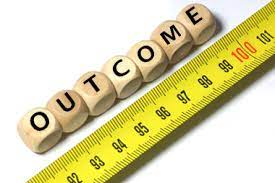 [Speaker Notes: En ocasiones, el apoyo a niños, niñas y adolescentes que han tenido experiencias de adversidad temprana requiere de planes de apoyo específicos que deben elaborarse de forma colaborativa por los distintos agentes: las personas clave de la escuela, las familias/cuidadoras y, siempre que sea posible, el niño, niña o adolescente. A continuación, se exponen algunas ideas que pueden resultar útiles para su elaboración:
Estructura y rutinaLa estructura y la rutina son una fuente importante de seguridad, ya que hacen que el mundo sea predecible. Es altamente deseable que el personal de la escuela informe a niños y niñas de lo que va a ocurrir durante el día (y la semana), para lo cual puede ser de utilidad confeccionar horarios visuales u otro tipo de apoyo visual. También es útil informar a las familias y/o personas cuidadoras de referencia, de manera que puedan explicarles de antemano qué es lo que va a suceder, particularmente cuando vaya a haber algún cambio sobre la rutina habitual.
Espacios segurosEs útil crear un espacio seguro para el niño o niña en la escuela, que puedan utilizar cuando se sientan ansiosos o inseguros, como por ejemplo una habitación designada para este uso o una tienda de campaña en un rincón del aula. Ese espacio debe utilizarse con la persona de referencia del niño o la niña en la escuela y no debe considerarse nunca como un lugar en el que se le aparte del grupo para sancionar un comportamiento disruptivo. Con frecuencia, quienes han sufrido experiencias de adversidad temprana pueden tener dificultades para autorregularse y necesitar ayuda adulta para calmarse y regularse. Las familias u otras personas referentes en su cuidado pueden proporcionar información sobre lo que es útil para el niño o la niña en concreto en situaciones de desborde emocional. Pueden ser, por ejemplo, elementos sensoriales (como lavanda en un pañuelo; acariciar una tela suave; escuchar un CD con música o sonidos relajantes), realizar actividades repetitivas (clasificar monedas o lápices de colores) o actividades más físicas como "estirarse como un gato". En ocasiones, cuando se sienten angustiados, puede ser útil también animarlos a hacer ejercicio intenso (por ejemplo, correr sin moverse del sitio durante un minuto) o utilizar la temperatura (por ejemplo, apretar una bolsa de hielo) para alterar su química corporal. La persona de referencia en la escuela y el niño o niña pueden elaborar juntos una "caja de calma", con actividades e ideas. El mindfulness ha demostrado también ser de utilidad para facilitar la autorregulación (puede tratarse de actividades muy sencillas, como pedirles que se concentren en los sonidos que oyen, que se fijen en todos los objetos verdes de la habitación, que lleven algunos libros pesados a otro lugar de la escuela, etc.)
Adaptarse a su nivel de desarrolloComo consecuencia de la falta de cuidados consistentes y de un ambiente propicio, algunos niños y niñas presentan ciertas lagunas o retrasos en aprendizajes básicos. Pensar en estrategias que se utilizarían con niños y niñas de menor edad puede ser una buena manera de ayudarles a adquirir las habilidades de las que carecen. 
Grupos de crianzaLos grupos formales o informales de crianza (en los que distintas familias comparten tiempo y actividades con sus hijos e hijas) proporcionan un entorno familiar enriquecido, con muchas oportunidades para explorar el mundo y desarrollar habilidades de todo tipo. Actividades como comer juntos, leer juntos y el juego exploratorio se consideran importantes para el desarrollo del lenguaje, las habilidades sociales y la regulación de las emociones. Todas ellas son piedras angulares del aprendizaje.
Cada plan de apoyo para cada niño o niña será diferente y deberá tener en cuenta sus necesidades. Los cambios y avances no se producen de la noche a la mañana, por lo que la coherencia, la previsibilidad y la repetición son fundamentales en cualquier plan que se ponga en marcha. Hay que darle tiempo para que funcione e incluir revisiones trimestrales, o antes si es necesario, para evaluar cómo van las cosas, hacer los cambios necesarios y continuar.]
NOTAS

¿Qué implica una verdadera relación? ¿Cuáles son los posibles obstáculos a una relación?
Cuando los niños y niñas que han vivido una adversidad temprana experimentan dificultades, las personas que les prestan apoyo pueden verse sometidas a una gran presión. Todas las que forman parte de esta red de apoyo pueden sentir altos niveles de ansiedad y, a veces, caer en una cultura de culpabilización.  Las familias y personas que ejercen el cuidado nos dicen a menudo que a veces se sienten culpables de las dificultades y los problemas de sus hijos e hijas en la escuela, quizá porque existe la idea errónea de que las dificultades del niño o niña se deben a una mala crianza. Las escuelas, el profesorado y el "equipo que rodea al niño o niña" pueden ayudar en estas situaciones reconociendo que las dificultades pueden deberse a su historia vital temprana, no a su familia adoptiva o de acogida, ni siquiera a su experiencia de adopción o acogimiento. La colaboración entre las familias y la escuela puede ser aún más difícil cuando los niños y niñas no parecen tener dificultades en la escuela. La escuela puede interpretar que el niño o niña está bien, mientras que las familias/cuidadores-as saben muy bien que el niño o niña se las arregla para mantener la compostura en la escuela y luego llega a casa y deja que el estrés se desborde. Imagina una botella de coca cola que se ha estado agitando durante todo el día y al final del día, después de agitarla tanto, se destapa y la coca cola se derrama por todas partes. Muchos adoptantes y cuidadores pueden identificarse con esta analogía.El exceso de cumplimiento puede ser un problema especial para los niños y niñas adoptados. Sus primeras experiencias vitales les han enseñado que la mejor manera de mantenerse a salvo es portarse muy bien, pero lo que no se ve es el alto grado de miedo y estrés que subyace bajo la superficie de este exceso de cumplimiento.

El niño o niña complaciente y pseudoindependiente
Comportamientos como el cumplimiento excesivo y la pseudoindependencia dan la impresión de que el niño o niña está haciendo frente a la situación. Estos comportamientos son preocupantes porque a menudo tienen su origen en el miedo a las personas adultas y la falta de confianza en los demás. Estos niños y niñas necesitan ayuda para aprender a confiar en que los demás pueden apoyarlos y que no tienen que arreglárselas solos/as.Con demasiada frecuencia, las familias nos dicen que el comportamiento de sus hijos e hijas en la escuela es excelente, que se esfuerzan mucho en el trabajo y que tienen muchas amistades. Se necesita una escuela muy bien informada, abierta, que apoye y acepte para reconocer que un niño o niña está luchando detrás de lo que aparenta. Esto puede significar que los niños y niñas que son cumplidores y que realizan las tareas que se les asignan y obtienen buenos resultados a menudo "pasan desapercibidos" y, por tanto, si no existe una colaboración sólida entre la escuela y los padres en la que haya un entendimiento compartido, con demasiada frecuencia el bienestar social y emocional de un niño o niña puede pasarse por alto o malinterpretarse.

Las bases de una buena relación
Una verdadera colaboración entre las familias y la escuela significa que estas son informadas, consultadas, implicadas y comprometidas. A veces, sus interacciones con las familias/cuidadores se centrarán en su hijo o hija. En otras ocasiones, su relación con las familias será más amplia y versará sobre la vida de la escuela. 
La verdadera colaboración entre las familias (o personas que ejercen el cuidado) y la escuela es vital para el apoyo y el bienestar del niño o niña.

Dar espacio a todas las voces
A veces, las escuelas pueden tener dificultades si sienten que los padres les dicen lo que tienen que hacer. A la inversa, las familias pueden sentirse "excluidas" si su experiencia no es tomada en cuenta. A veces, las escuelas y las familias ceden el control a personas expertas externas para que les ayuden a superar sus dificultades.
Sin embargo, las asociaciones de éxito reconocen que la experiencia de todos es bienvenida y constituye un componente necesario a poner sobre la mesa.
Empezar con buen pie
La primera impresión es importante. Esto incluye el sitio web de la escuela y la información que proporcionan a las familias y personas que ejercen el cuidado cuando están en el proceso de decidir qué escuela es la adecuada para su hijo o hija. Para las familias y cuidadores es útil poder evaluar esto desde el principio. Es útil incluirla en el sitio web del centro:
Información sobre la forma en que la escuela reconoce y satisface las necesidades de los y las jóvenes adoptados/as y con experiencia de acogida
Indicaciones en el sitio web sobre dónde puede encontrarse dentro de las políticas escolares
Es importante que los centros escolares se aseguren de que su personal de recepción u oficina es consciente de ello para no disuadir a las familias adoptivas o a las personas que ejercen el cuidado de ponerse en contacto, hacer preguntas o venir de visita.
Como las asociaciones tardan en formarse, es mejor no esperar a que algo vaya mal antes de conocer a las familias/cuidadores-as.
Es una buena idea celebrar una reunión inicial con las familias/cuidadores-as cuando el niño o niña empieza a ir al colegio para asegurarse de que se dispone de la información necesaria y de que hay acuerdo sobre cómo y con quién puede compartirse esa información.
    Establecer citas rutinarias de revisión (por ejemplo, cada medio trimestre) garantizará que se establezca una relación con las familias desde el principio, de modo que, cuando surjan dificultades, la escuela y las familias estén preparadas para trabajar juntas para ayudar al niño o niña.
Comunicación: qué, cuándo y cómo 
Las familias y personas que ejercen el cuidado nos dicen que lo que les gustaría oír es
¿Qué ha estado haciendo su hijo o hija cada día? (A los niños y niñas adoptados/as les puede resultar especialmente difícil recordar y comunicar lo que han hecho en otros contextos (recuerde la analogía de la botella de coca cola, en la que a veces sólo hacen lo que pueden para guardárselo todo).
Las familias pueden aprovechar los detalles de lo que compartes con ellas para fomentar las conversaciones en casa
Las familias quieren saber si ha habido dificultades (intenta no compartir sólo la consecuencia del incidente, sino los detalles y la comprensión de la escuela de lo ocurrido). 
El uso de un lenguaje neutro y descriptivo es especialmente valioso (por ejemplo, el niño pegó a Juan en lugar de "eligió" pegar a Juan).

No se trata de una lista exhaustiva y puede que se le ocurran otras que considere que formarían parte de una relación útil para saber qué comunicar a las familias. La forma de comunicar la información también es fundamental. Para muchas familias, que el profesor o profesora les llame desde el otro lado del patio es una experiencia muy embarazosa para las familias y el niño o niña, y completamente innecesaria. Piense en lo que podría haberse hecho para comunicar esto antes del final de las clases y piense en el impacto sobre el niño o niña que es conducido al patio de la mano del profesor o profesora. También puede ser útil establecer algunos puntos de acuerdo explícitos en el convenio de colaboración.Por ejemplo, acordar llamar a las familias todos los viernes por la tarde para ponerles al día. Estas actualizaciones pueden garantizar que se mantengan conversaciones, incluso las difíciles, y que el "equipo en torno al niño o niña" trabaje bien conjuntamente para seguir apoyando.Mantener las relaciones durante toda la vida escolar del niño o niña es muy importante y beneficioso para él o ella. La asociación debe reconocer desde el principio que puede haber momentos en los que informemos de que todo va bien, pero también debemos ser conscientes de que a veces también tenemos que compartir las cuestiones difíciles.

Comunicación en las relaciones
Cuando la relación empiece a tomar forma, no espere a que las cosas vayan mal para conocer a las familias o personas que ejercen el cuidado. Una buena idea es celebrar una reunión inicial cuando el niño o niña empiece a ir al colegio para asegurarse de que dispone de toda la información necesaria. También es un buen momento para acordar con las familias lo que se puede o no se puede compartir con otros miembros del personal. Es importante entender que NO es necesario que el profesorado/escuelas tengan el historial completo de un niño o niña (a menos que haya riesgo y sea apropiado hacerlo). Esta es su historia. Lo importante en la relación es que el profesorado y las familias trabajen juntos aprovechando la experiencia de cada uno y, a veces, con el apoyo/ayuda de profesionales externos, como un psicopedagogo o un psicoterapeuta. Una primera reunión también le dará la oportunidad, como profesor/escuela, de comprender las necesidades del niño o niña y la mejor manera de satisfacerlas. Programar revisiones/reuniones periódicas con las familias es una forma enormemente útil de evaluar las necesidades continuas de un niño o niña y si los recursos y las estrategias de apoyo existentes están funcionando.
Planes de apoyo: medición del impacto y los resultados
Reflejar con sensibilidad a los niños y niñas adoptados/as y tutelados/as en el plan de estudios
Es importante reconocer que, con la creciente diversidad en la forma en que las personas forman una familia, ya no podemos dar por sentado que todos los niños y niñas de nuestras aulas comparten las mismas estructuras familiares.Puede que algunas escuelas hayan hecho grandes progresos para reflejar este panorama cambiante, pero demasiados niños, niñas y jóvenes en adopción o acogimiento nos siguen diciendo que se sienten invisibles en la escuela. Rara vez se habla de la adopción y de la experiencia de cuidado, y esta falta de visibilidad de los jóvenes adoptados y con experiencia de cuidado puede afectar enormemente a su validación.Las escuelas y su personal desempeñan un papel clave a la hora de establecer el tono de aceptación dentro de la escuela y esto puede apoyarse a través de proyectos específicos en torno a la adopción y la experiencia de cuidado y aprovechando las oportunidades que surgen en la enseñanza diaria para hablar de la adopción y la experiencia de cuidado de una manera positiva.
Algunas de las formas de hacerlo podrían ser:
Las lecciones que incluyen temas de familia y amor son el lugar perfecto para explorar todas las formas en que las familias pueden unirse y cómo pueden construirse las relaciones.
Añada a sus bibliotecas libros y otros medios de comunicación que incluyan la adopción y otras formas de permanencia como tema o personajes que hayan sido adoptados o hayan recibido cuidados y traten el tema de forma precisa y adecuada, y utilícelos como material didáctico.
Utilizar representaciones visuales de familias cuyos miembros no comparten las mismas características físicas.
Inspira a tu clase con proyectos sobre famosos adoptados o personas con experiencia de cuidado que han sufrido adversidades en la infancia, mostrándoles que las personas con comienzos difíciles en la vida pueden tener éxito (hay un BLOG por ejemplo en el Reino Unido al que se puede acceder en todo el mundo de Ashley John Baptiste que es presentador de televisión en el Reino Unido y es una persona con experiencia de cuidado).
Invitar a adultos de la comunidad local que hayan sido adoptados o hayan recibido cuidados a que vengan y compartan su historia.
Proporcionar materiales que celebren la diversidad y la interconexión de las culturas.



Abordar los puntos conflictivos del plan de estudios 
El programa escolar suele dar por sentado que todos los niños y niñas han tenido una vida familiar coherente y positiva. Sabemos, por supuesto, que esto no es cierto para muchos niños y niñas y, en estos casos, su historia puede ser un tema de debate especialmente difícil.Las familias adoptivas y los/las cuidadores/as a menudo nos dicen que los temas y tareas comunes que se tratan en las escuelas pueden crear involuntariamente un campo de minas.Como centro escolar, es útil ser consciente de los posibles problemas de contacto, ya que muchos de ellos pueden evitarse mediante una planificación exhaustiva. Al elegir el contenido de una asamblea escolar, semanas temáticas y producciones escolares, hay que tener en cuenta cómo pueden afectar determinados temas a los niños de la comunidad escolar que han vivido la adversidad.

Al planificar una actividad, por ejemplo, pregúntate
¿Podría esta actividad/tema provocar sentimientos difíciles en alguno de los niños y  niñas participantes?
¿Cuáles son los objetivos de la sesión?
¿Hay alguna oportunidad para que los niños y niñas reflexionen sobre lo que sienten acerca de la tarea?
¿Existe algún contenido alternativo o algún método de enfoque que pueda utilizar con algunos de los niños y niñas para seguir alcanzando estos objetivos?
¿Sería más beneficioso cambiar de sitio a un niño o niña? ¿Es ésta la única respuesta?
Pedir la opinión de las familias y  personas que ejercen el cuidado
Cuando se reúna con la familia de un alumno o alumna nuevo/a y en las reuniones de seguimiento o de puesta al día, puede ser útil preguntarle con qué actividades y temas puede tener dificultades su hijo o hija. Ejemplo: un padre se puso en contacto con nosotros para decirnos que el tema de clase de su hijo era la diversidad en las familias. La profesora eligió la película Lion, con Nicole Kidman. La película cuenta la historia de un hombre indio que fue separado de su madre a los 5 años y adoptado por una pareja australiana. De adulto, regresa a casa decidido a encontrar a su familia biológica. Es una historia muy emotiva y las familias la vieron antes de la actividad escolar. A la madre del niño le pareció una película muy emotiva y se preguntó por el impacto que tendría no sólo en su hijo, sino en toda la clase. Le preocupaba montar un escándalo y que la vieran como un "padre helicóptero", pero conocía a su hijo y su historia, por lo que su experiencia era muy válida. Ayudamos a la madre a reflexionar sobre sus preocupaciones y la forma de abordarlas; pensó en ver la película antes con su hijo para que no se sintiera abrumado en clase. Al final, ayudamos a la madre a preguntarse cuál era el objetivo de la sesión y a ver si podía conseguirse de otra manera. La profesora reconoció que no había tenido en cuenta el impacto que la película podría tener en este niño en particular, pero también fue capaz de reflexionar sobre el impacto que podría tener en otros niños. Se modificó el plan de clase y se citó la película como posible recurso para los padres que quisieran compartirla con sus hijos. 

Lenguaje apropiado sobre adopción. El uso también es crucial y en cada una de nuestras respectivas escuelas del Reino Unido, los Países Bajos, Italia y España tenemos que pensar qué es lo más adecuado para los niños, niñas y las familias con los que trabajamos. Trabajar con las familias desde el principio te permitirá comprender cómo se refieren a sí mismas y qué lenguaje es importante para ellas. Evitar el tema del lenguaje en torno a la adopción o la experiencia de acogida sólo sirve para reforzar que se trata de un tema tabú. Utilizando el lenguaje adecuado, modelamos el respeto y la dignidad de las familias adoptivas o acogedoras.

Tratar con compañeros/as curiosos/as
Es comprensible que los niños y niñas sientan curiosidad por otros y otras cuyas vidas difieren de las suyas. A veces, esta curiosidad puede expresarse de forma inapropiada y ser percibida como intrusiva por un niño/a en adopción o acogimiento. Los sentimientos de los niños, niñas y jóvenes respecto a sus familias constituyen la esencia misma de su ser y el personal docente y escolar debe estar preparado y dispuesto a ayudar a proteger esta esencia siempre que sea posible. Aunque un alumno o alumna parezca fuerte y resistente, puede necesitar apoyo. De nuevo, toda esta información puede tenerse en cuenta en las reuniones iniciales con las familias y en el seguimiento para ayudar a trabajar juntos y ser guiados sobre lo que es adecuado para un niño en particular. (Para más información, véase la Unidad 6).

Evaluación
Los planes de apoyo a los niños y niñas en la escuela deben elaborarse de forma conjunta y en colaboración. En ellos deben participar las personas clave de la escuela, los padres y, siempre que sea posible, el niño o niña.La estructura y la rutina son una fuente importante de seguridad, ya que hacen que el mundo sea predecible. El personal debe informar a los niños y niñas de lo que va a ocurrir durante el día y la semana, utilizando horarios visuales y tablones de "ahora y después". También es útil informar a las familias y cuidadores/as para que puedan explicar a los niños y niñas cómo va a ser el día de antemano. Cuando haya cambios en la rutina habitual, es importante informar al niño o niña y a las familias con antelación para que puedan prepararse.Es útil crear un espacio seguro para el niño o niña en la escuela, que pueda utilizar cuando sienta inseguridad; puede ser una habitación designada o una tienda de campaña en un rincón del aula. El espacio debe utilizarse con el trabajador clave del niño o niña y no debe considerarse como un "alejamiento" o un "tiempo fuera".
Los niños y niñas pueden no ser capaces de manejar sus fuertes sentimientos por sí solos. Necesitan que las personas adultas les ayuden a calmarlos y regularlos. Es útil hablar con las familias sobre lo que su hijo o hija encuentra tranquilizador; las opciones incluyen utilizar los cinco sentidos del niño o niña (por ejemplo, lavanda en un pañuelo; acariciar una tela suave; escuchar un CD tranquilizador), realizar actividades repetitivas tranquilizadoras (clasificar monedas o lápices de colores) o actividades más físicas como "estirarse como un gato". Si los niños o niñas están muy angustiados, puede ser útil animarles a hacer ejercicio intenso (por ejemplo, correr durante un minuto) o utilizar la temperatura (por ejemplo, apretar una bolsa de hielo) para alterar su química corporal. 
El profesor o profesora y el niño o niña pueden elaborar juntos una "caja de calma" con actividades e ideas.La atención plena es una forma muy útil de hacer que se sientan en el momento presente, además de ser eficaz para tranquilizar a toda la clase después de momentos de transición. Puede tratarse de actividades muy sencillas, como pedir a un niño o niña que sintonice con todos los sonidos que oye o que se fije en todos los objetos verdes de la habitación. Los niños y niñas que han experimentado retrasos en su desarrollo necesitan que nos adaptemos a su situación.
Una expresión común en el mundo de la adopción es "¡Piensa en un niño pequeño!". Puede ser útil utilizar herramientas de desarrollo para trazar el desarrollo del niño o niña en cada área. Los grupos de apoyo escolar ofrecen un enfoque evolutivo del aprendizaje infantil. Proporcionan a los niños y niñas un entorno familiar enriquecido, con muchas oportunidades para explorar el mundo y desarrollar sus primeras habilidades. Actividades como comer juntos, leer juntos y el juego exploratorio se consideran importantes para el desarrollo del lenguaje, las habilidades sociales, la regulación de las emociones y el juego. Todas ellas son pilares importantes para el aprendizaje.Cada plan de apoyo para cada niño o niña será diferente y deberá tener en cuenta sus necesidades. 
El cambio no se produce de la noche a la mañana: la coherencia, la previsibilidad y la repetitividad son la clave de cualquier plan que se ponga en marcha. Hay que darle tiempo para que funcione e incluir revisiones trimestrales, o antes si es necesario, para evaluar cómo van las cosas, hacer los cambios necesarios y continuar. Trabajar juntos, colaborar e implicar a los niños y niñas siempre que sea posible en la toma de decisiones sobre la mejor manera de apoyarlos.